CHANDIDAS MAHAVIDYALAYA
DEPARTMEANT OF GEOGRAPHY

Topic.- Types of settlement

Prof.- Indrajit Mandal
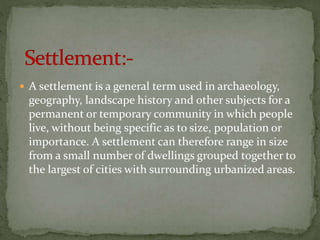 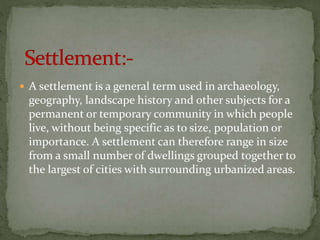 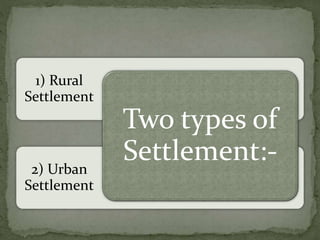 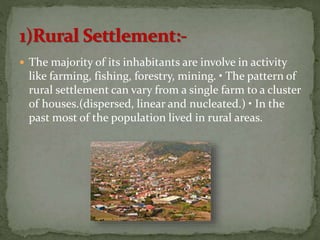 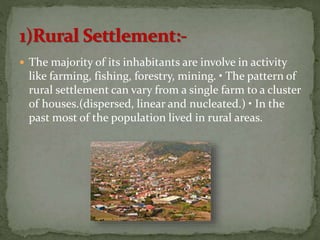 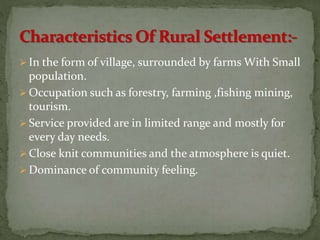 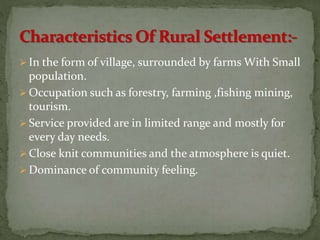 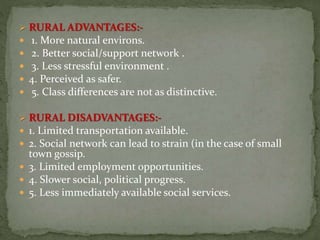 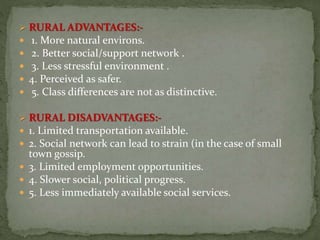 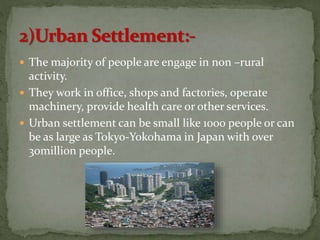 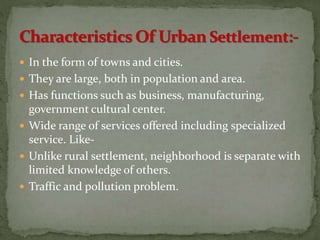 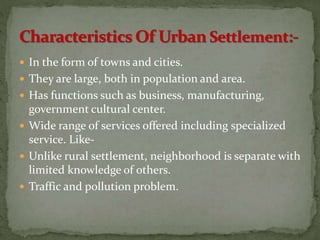 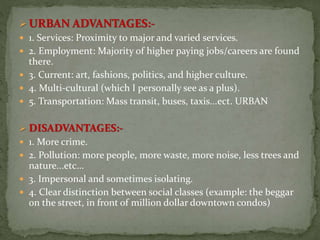 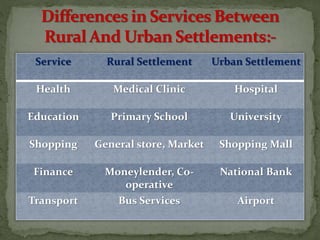 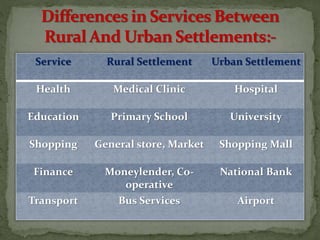 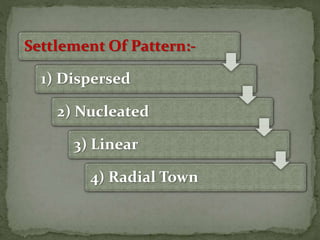 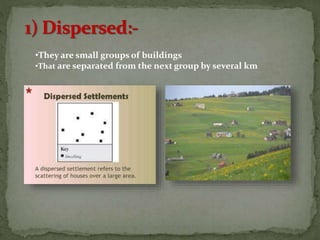 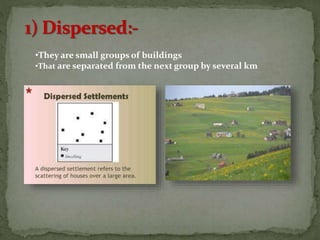 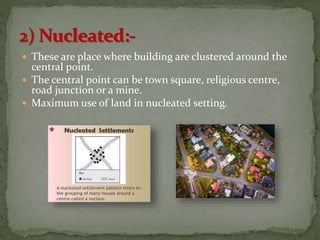 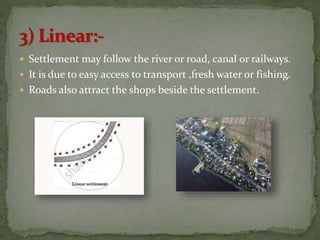 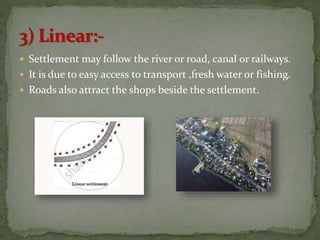 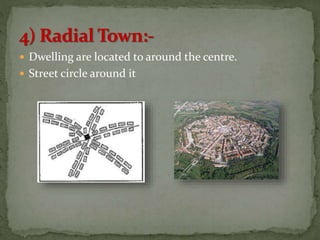 THANK YOU